МУНИЦИПАЛЬНОЕ БЮДЖЕТНОЕ ДОШКОЛЬНОЕ ОБРАЗОВАТЕЛЬНОЕ УЧЕРЕЖДЕНИЕ ДЕТСКИЙ САД №115 ГОРОДА ИРКУТСКА
«Оформление информационного пространства  в детском саду  »
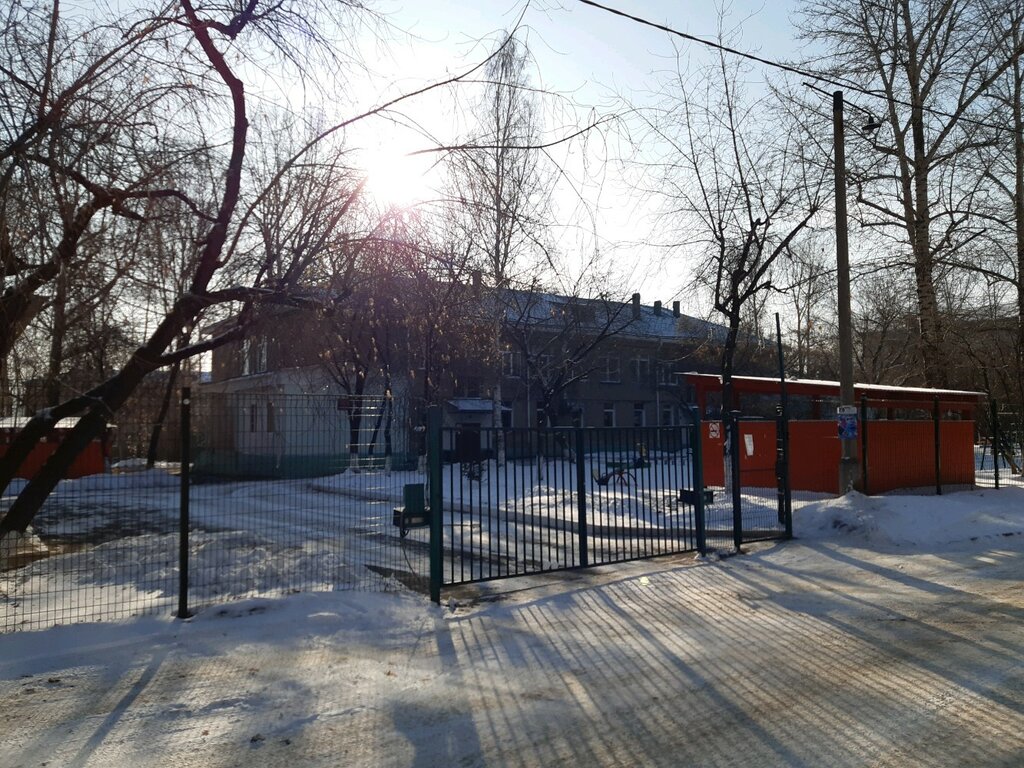 Выполнили воспитатели:
Максимова А.С
Лескова О.В
Магомедкеримова К.К
Информационные центры групп и детского сада в целом
Любой воспитатель знает, насколько важно наладить хороший контакт с родителями воспитанников.  От этого зависит результативность образовательного и воспитательного процессов. Поэтому оформление информационных центров для родителей – важная и первостепенная задача для воспитателя. Эстетично и содержательно оформленный  информационный  центр    дает возможность повышать коммуникативность в социуме  с родителями.
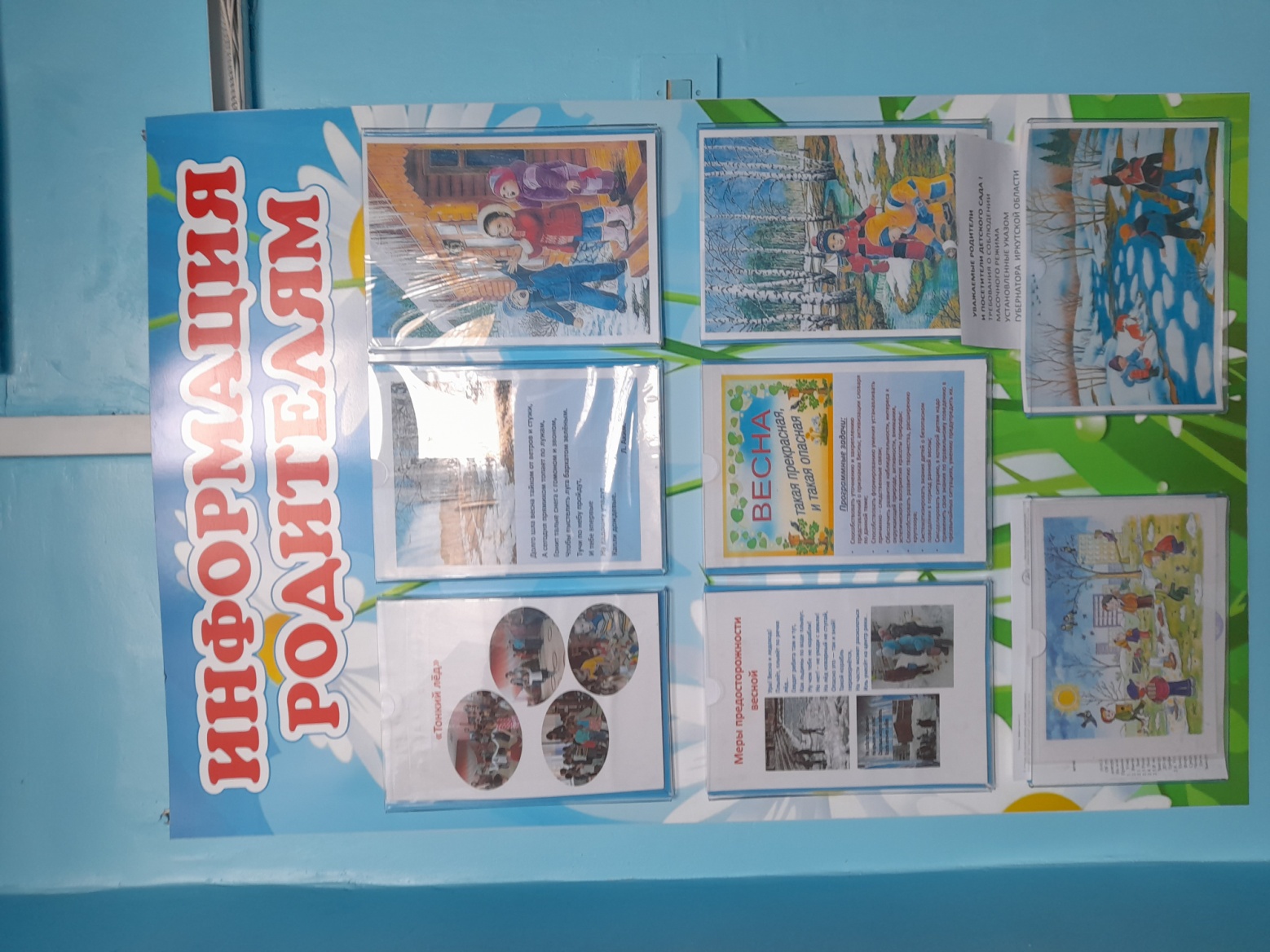 Требования к оформлению информационных центров
Оформление
Содержание
Информация должна быть динамичной. Минимум раз в две недели материал должен обновляться.
Информационный центр для родителей  должен быть доступным и удобным для восприятия информации.
Информация должна быть актуальной, достоверной,  рекомендации и консультации подобраны с учетом возрастных особенностей детей.
Шрифт крупный четкий, текст не объемный.
Стенд должен  быть эстетично  и красочно оформлен.
Визитная карточка группы.
 Режим, программные задачи воспитания и образования дошкольников.
Информацию о возрастных особенностях детей группы.
Доступно оборудованное место для организации  выставки детских работ.
Доска объявлений.
Меню
Страничка специалистов работающих на группе.
Консультации и  рекомендации для родителей
Статичные стенды
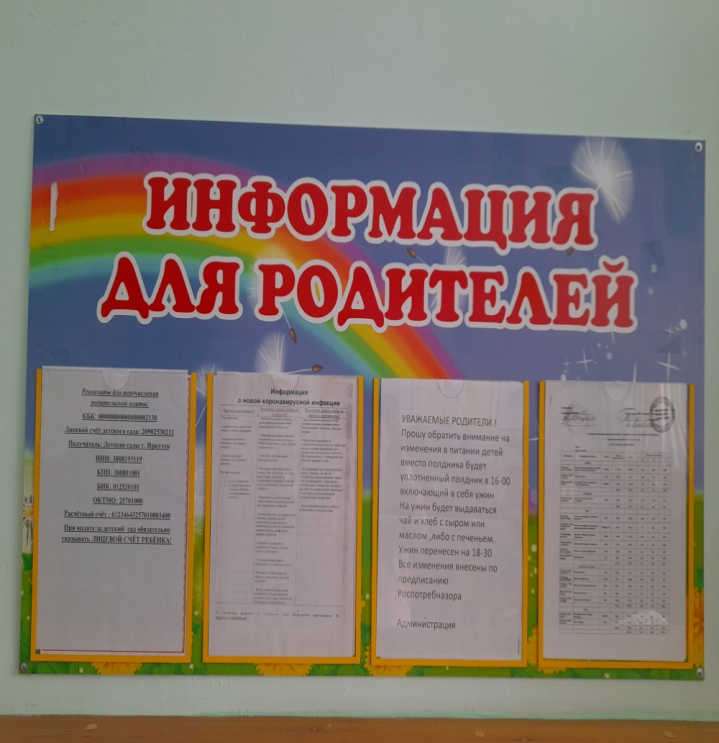 « Для вас родители» -  представлен план работы на месяц, возрастные особенности детей данной группы, режим дня и расписание ОД
Информационные и  тематические выставочные стенды
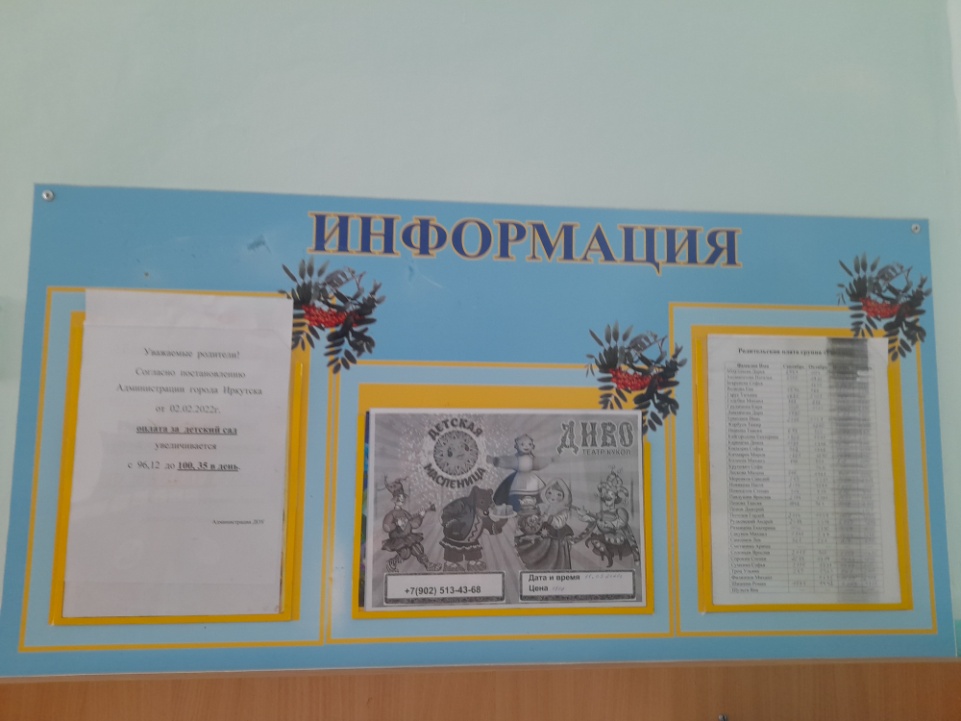 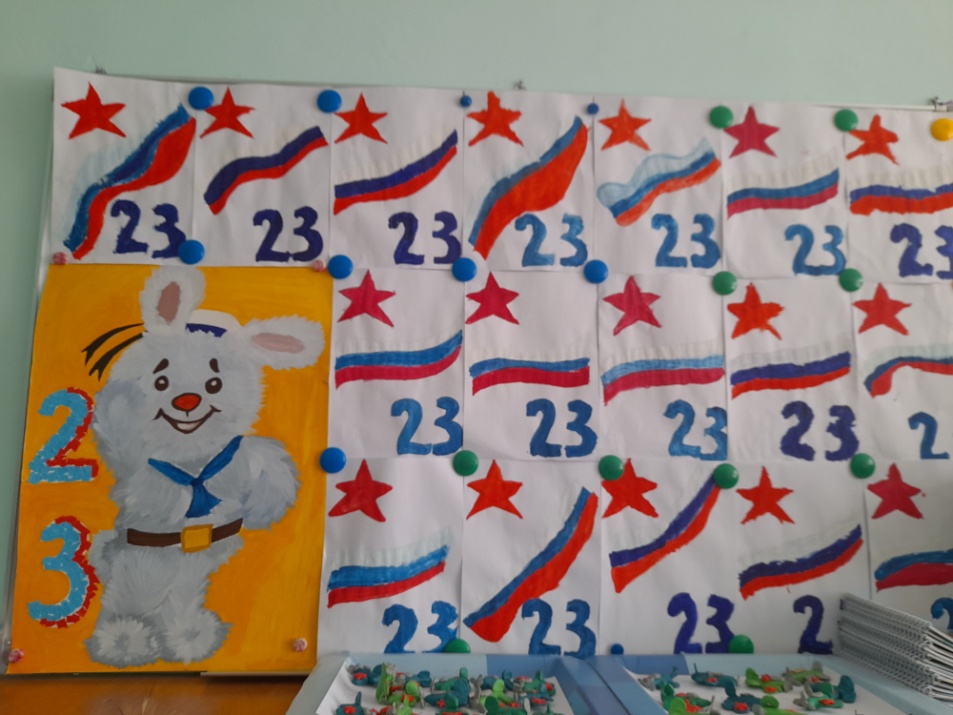 Для родителей оформляются  отчетные выставки с различными детскими работами по тематическим неделям. 
Присутствует информационный стенд для родителей, где представлены: режим дня, расписание ОД, план работы с  родителями, другая информация
Вариативность и сменяемость
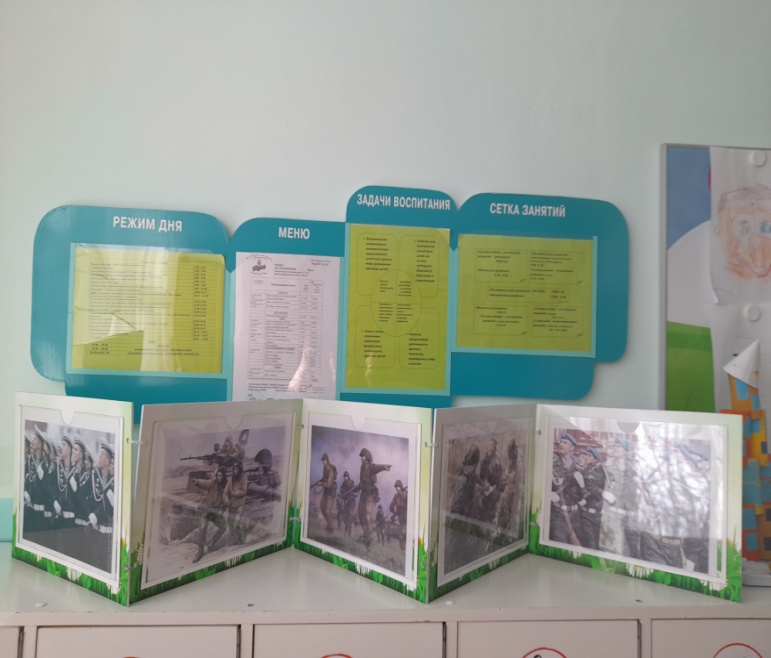 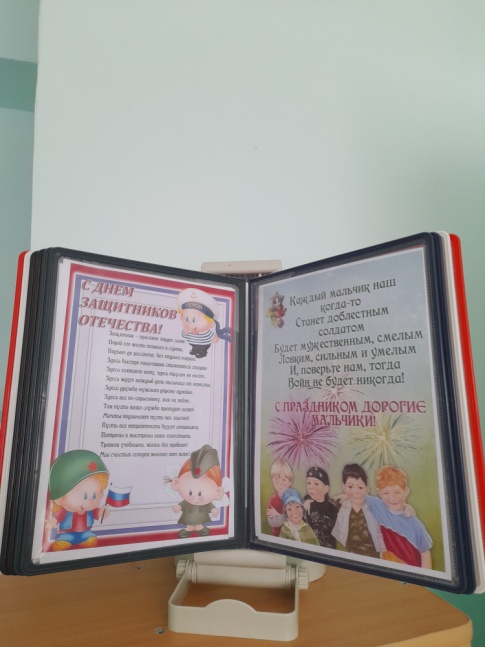 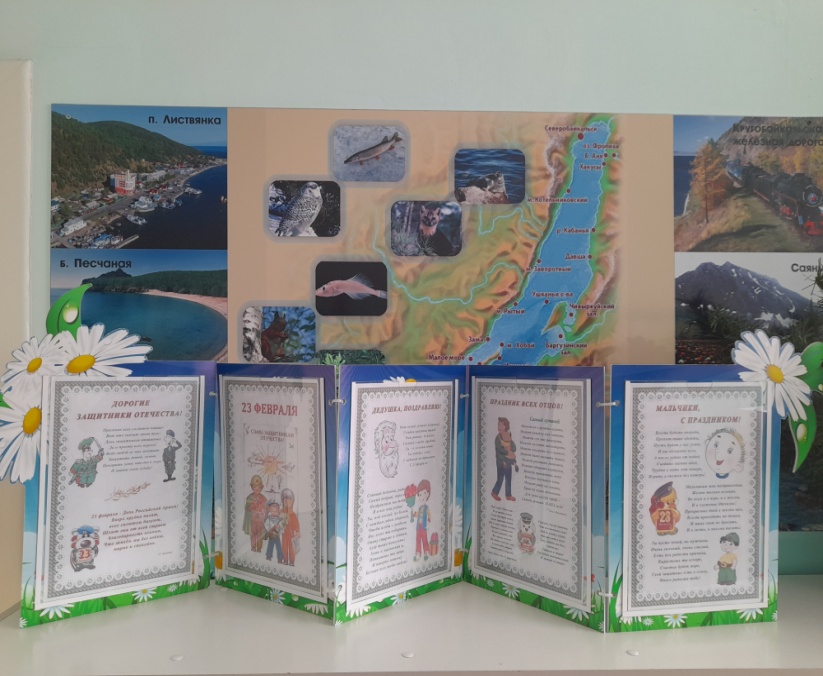 Для информирования родителей и детей во всех группах имеются  настенные тематические информационные стенды, папки раскладушки , стенды на вертящейся опоре, папки  передвижки, тематические консультативные буклеты
Настенные информационные стенды       с карманами
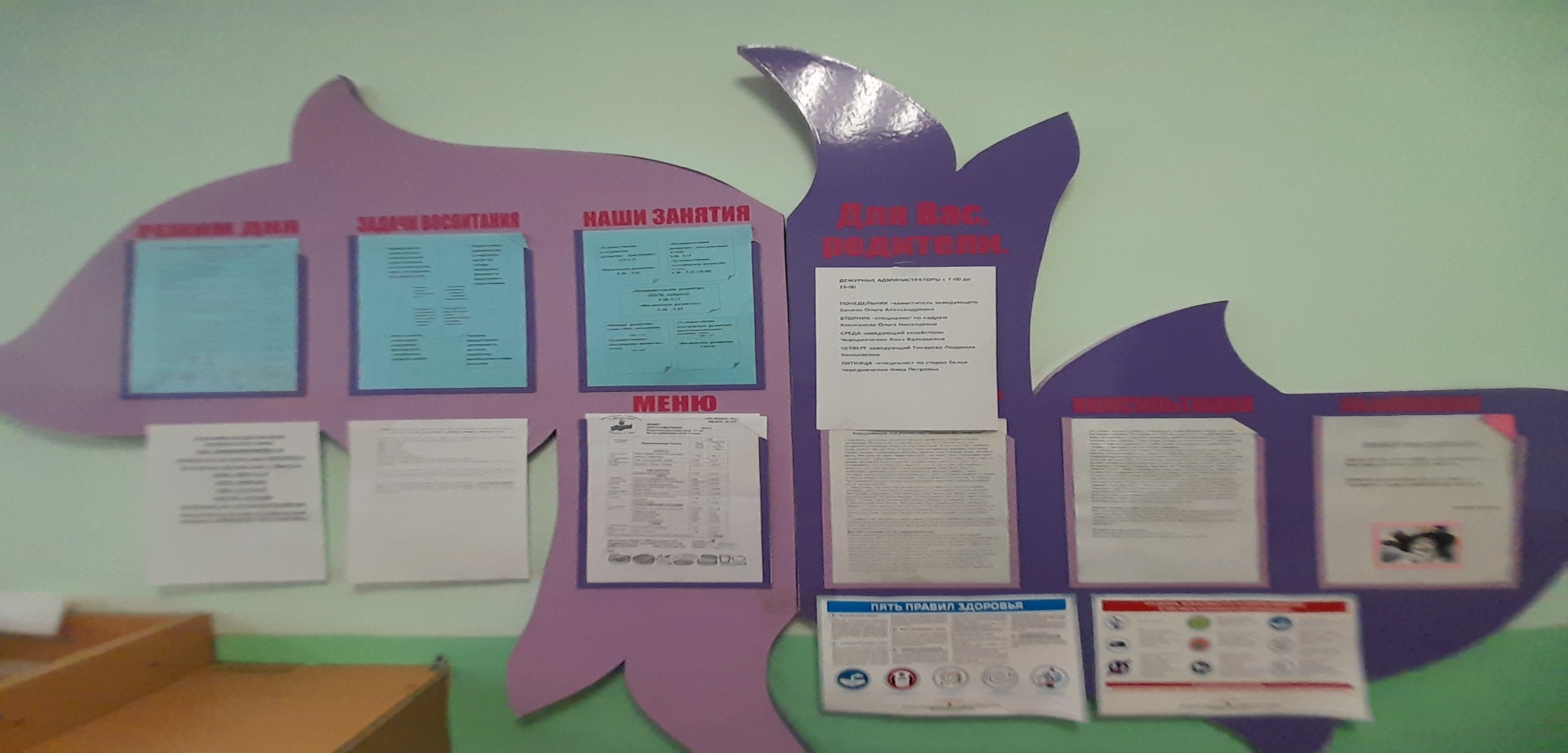 Ленточные  и модульные     пространства  для информации
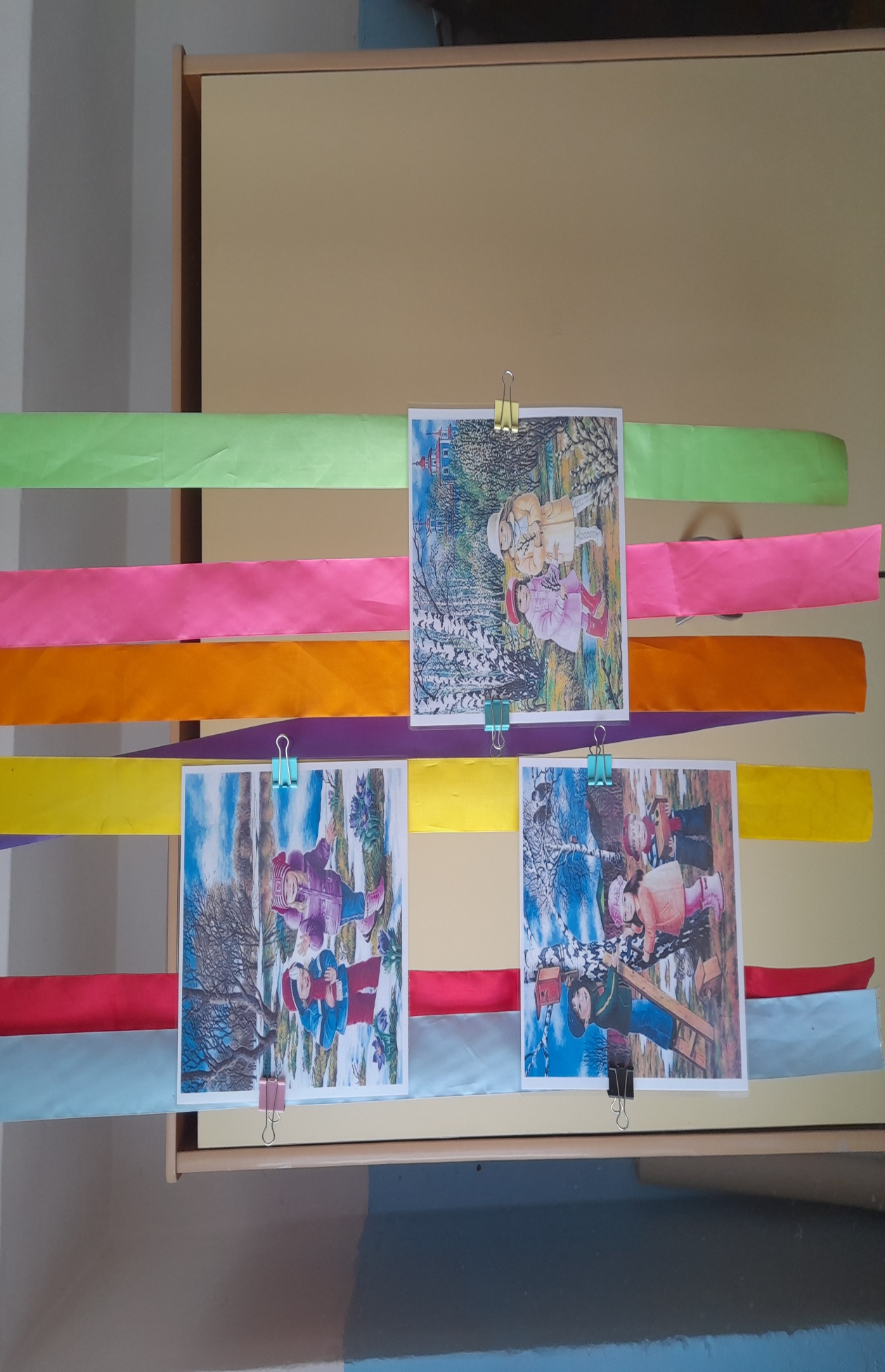 Для информирования тематических недель   в каждой возрастной  группе имеются  информационные  легкие, красочные трансформируемые ширмы , воздушные  и ленточные модули, на которых  размещается   наглядный материал событийного месяца
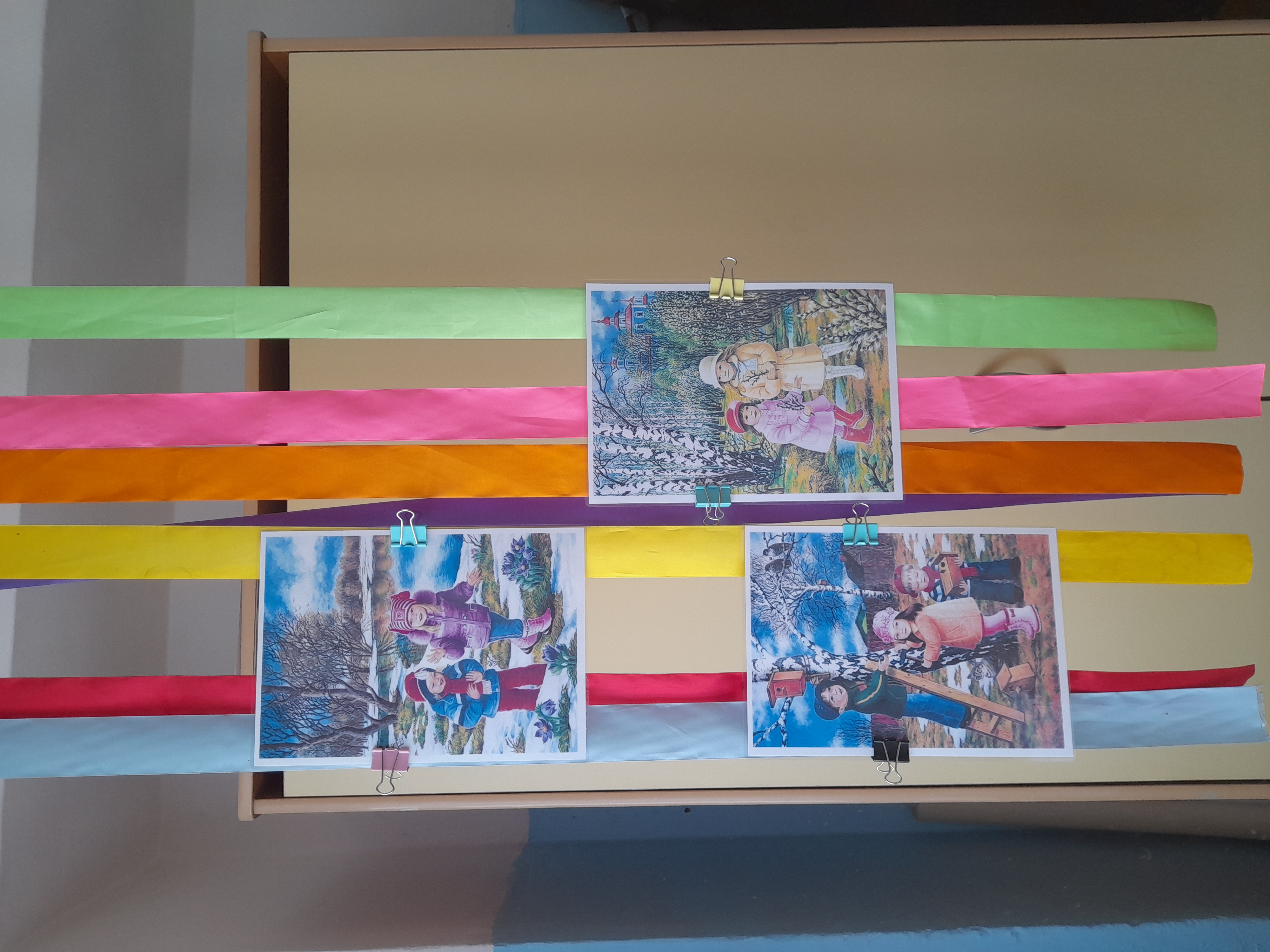 Центры  для индивидуальных выставок детского творчества
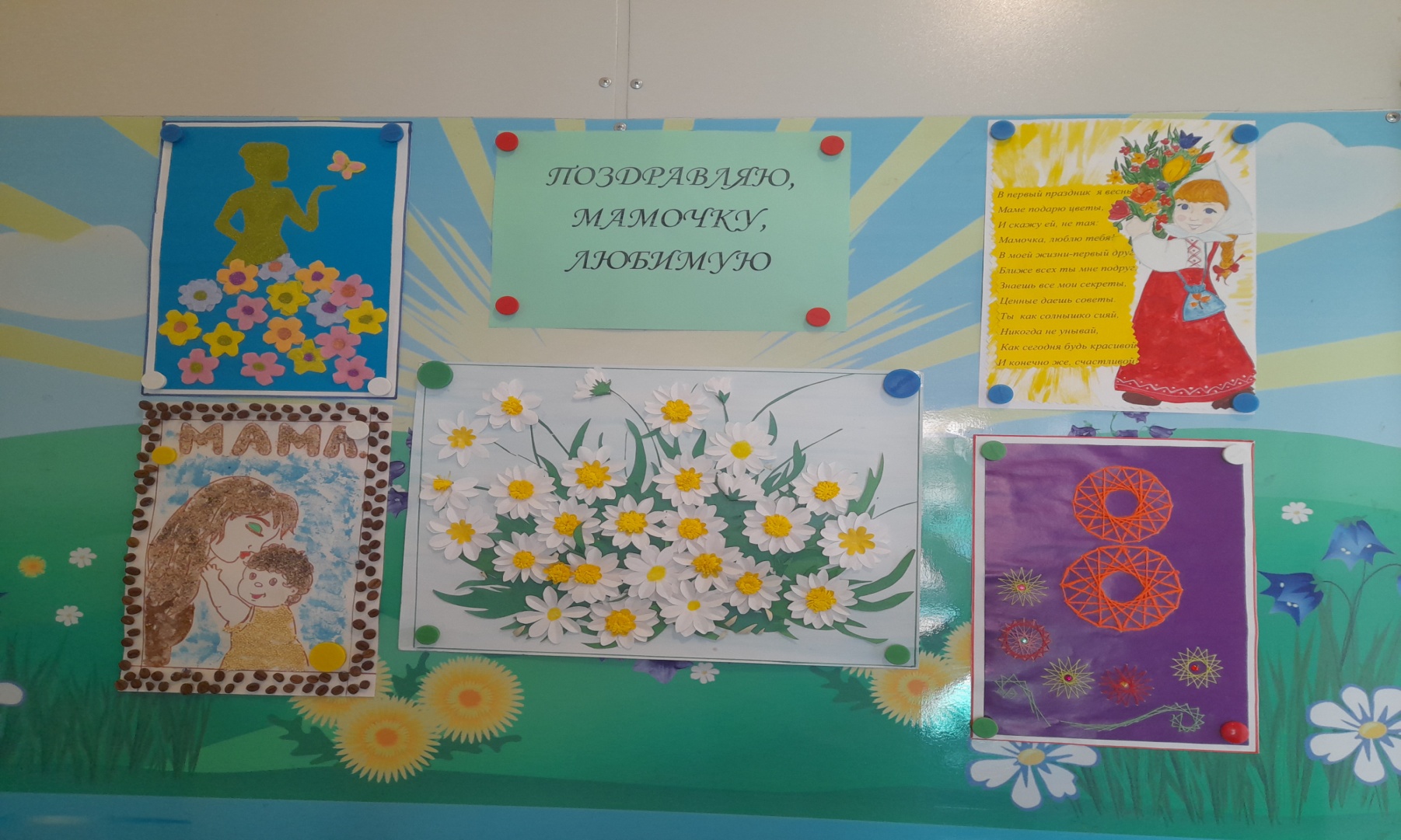 В перспективе создать в каждой возрастной группе  стенды для индивидуальной выставки детей.
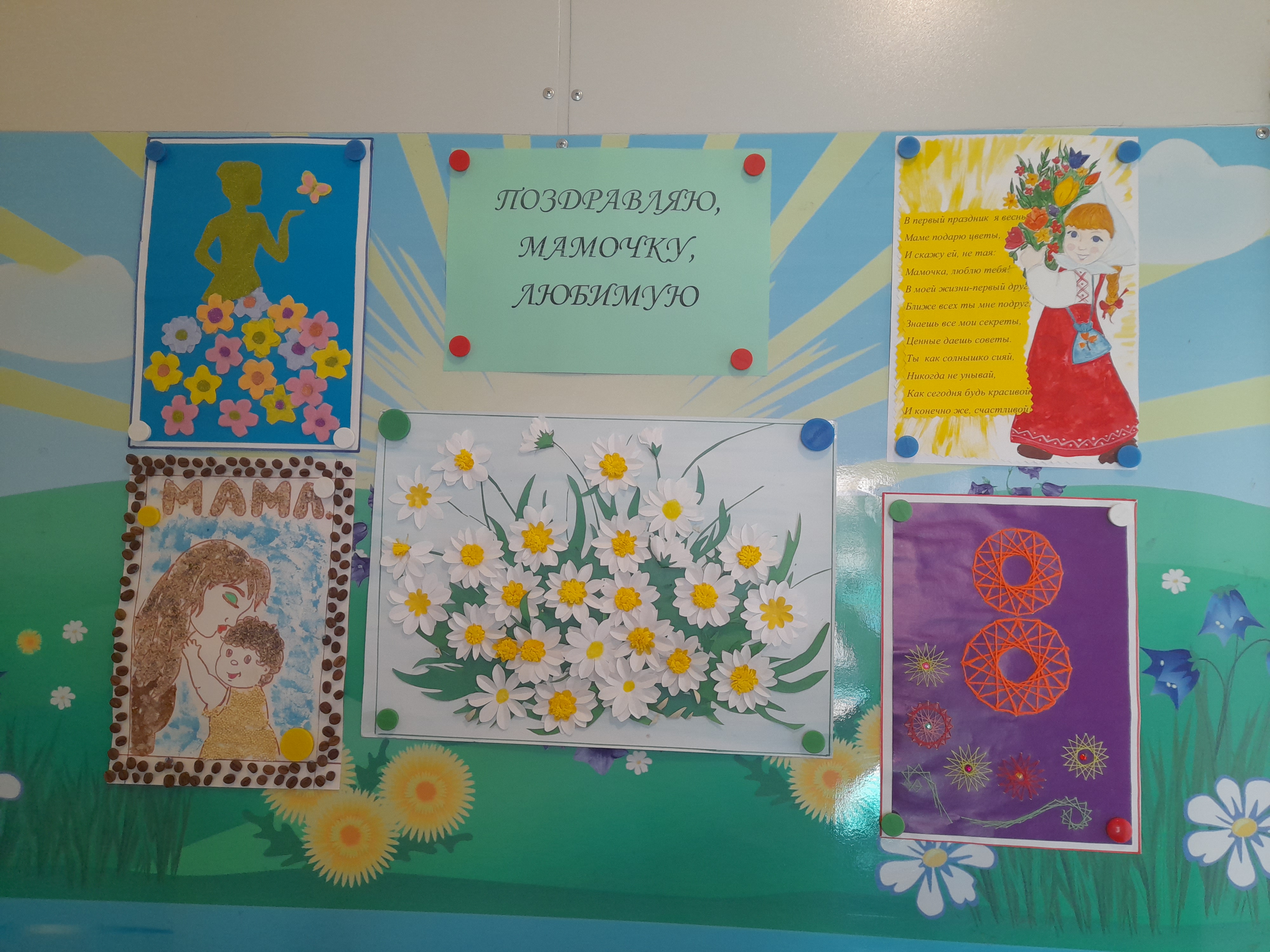 Предложения по содержанию и оформлению информационных пространств для детей и их родителей.
Оформить мини центры для индивидуальных выставок творческих работ (ребенок, семья)
Разработать содержание (по сезонам)  красочных буклетов – памяток о сезонной одежде детей
Эстетично оформить контейнер для забытых или потерянных вещей
Результат  выполнения  организации работы по оформлению информационных центров в % соотношении